Challenging Cases with New Approaches: Perspectives from Around the World
Brought to you by the Early Career International Work Group
Moderators
Auras R. Atreya, MD, MPH, FACC 
AIG Institute of Cardiac Sciences and Research, India
Poojita Shivamurthy, MD 
Louisiana Heart Rhythm Institute, USA
Learning Objectives
Learn about new technologies and techniques in electrophysiology
Learn about managing change in your clinic
Know the challenges of introducing new methods
Faculty
Dhanunjaya (DJ) R. Lakkireddy, MBBS, FACC
                      Kansas City Heart Rhythm Institute, KS, USA 
                   Pamela Mason, MD, FACC
                 University of Virginia - School of Medicine, VA, USA
José Carlos Pachón, MD, PhD
São Paulo University, Brazil
Kevin Vernooy, MD, PhD
Maastricht University, The Netherlands
Case Presenters
Sotirios Nedios, MD, PhD, FACC
Assistant Professor of Medicine, Cardiology-Electrophysiology 
Heart Center, University of Leipzig, Germany 

Miriam Gravellone, MD
Division of Cardiology, Infermi Hospital 
Biella, Italy
Agenda
Introduction
Ablation for Refractory Syncope: Can we cure fainting?
	Sotirios Nedios, MD, PhD, FACC 
Discussion with Questions and Answers
Physiological Pacing: New Ways for an Old Problem
	Miriam Gravellone, MD 
Discussion with Questions and Answers
Sotirios Nedios, MD, PhD, FACC
Assistant Professor of Medicine, Cardiology-Electrophysiology 
Heart Center, University of Leipzig, Germany
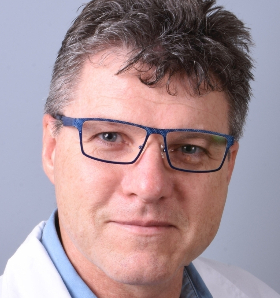 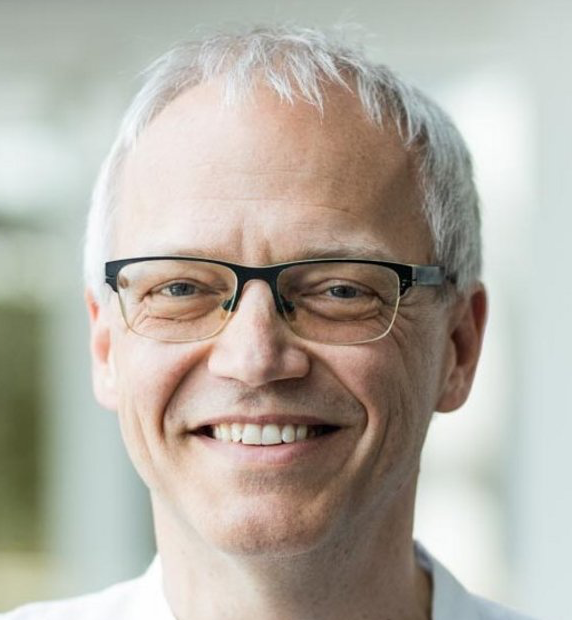 Dan Wichterle, MD, PhD
Roman Gebauer, MD
Associate Professor, Prague, Czech Republic
Institute for Clinical & Experimental Medicine
Pediatric Cardiologist/Electrophysiologist
Heart Center, University of Leipzig, Germany
#RF4Syncope: Can we cure fainting?
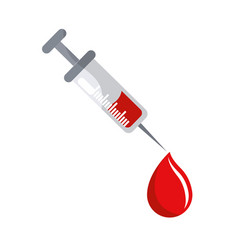 15 year old boy
Fainting every time he sees OR talks about blood
Last episode during Biology class
No other health problems
Pause by i.v. access
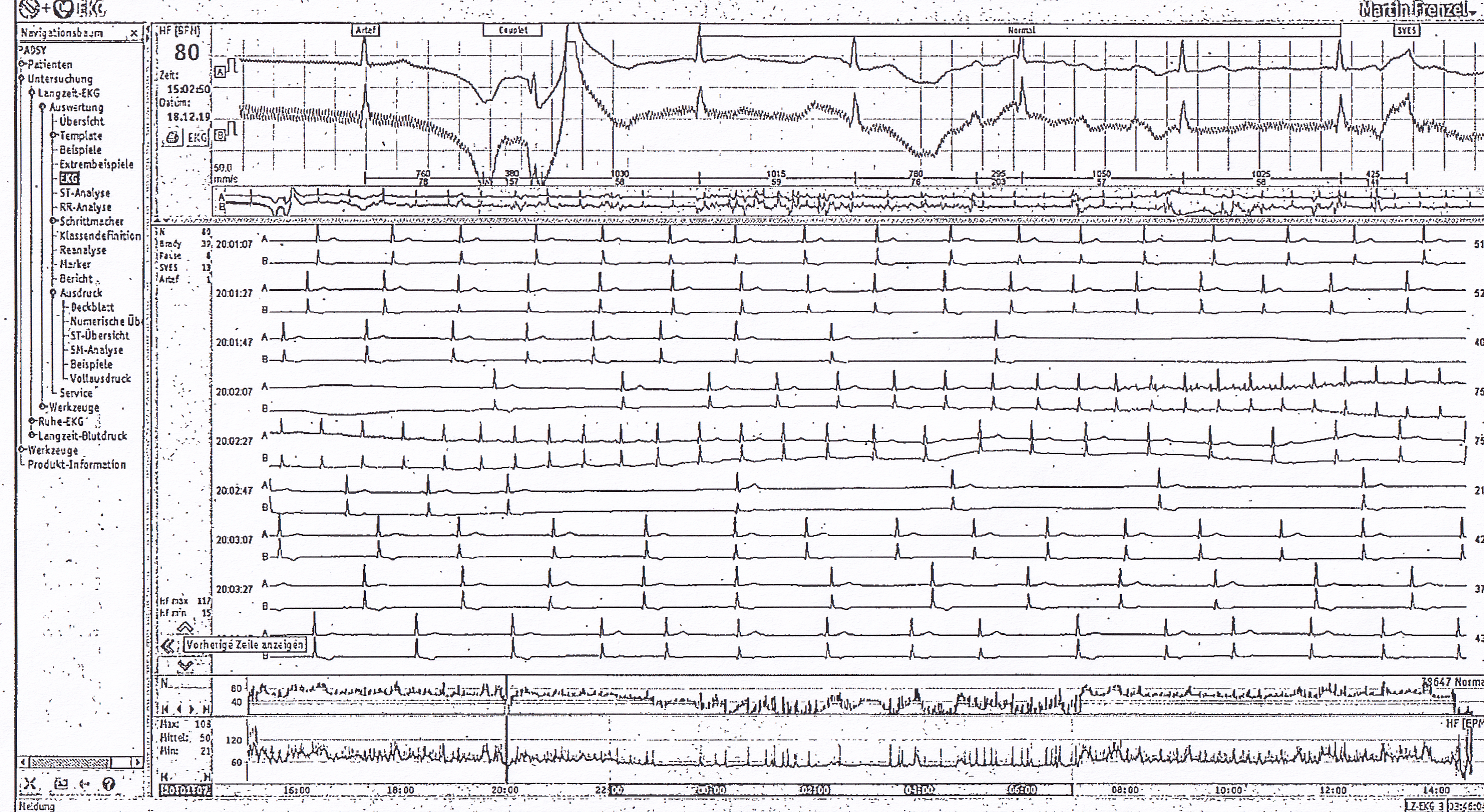 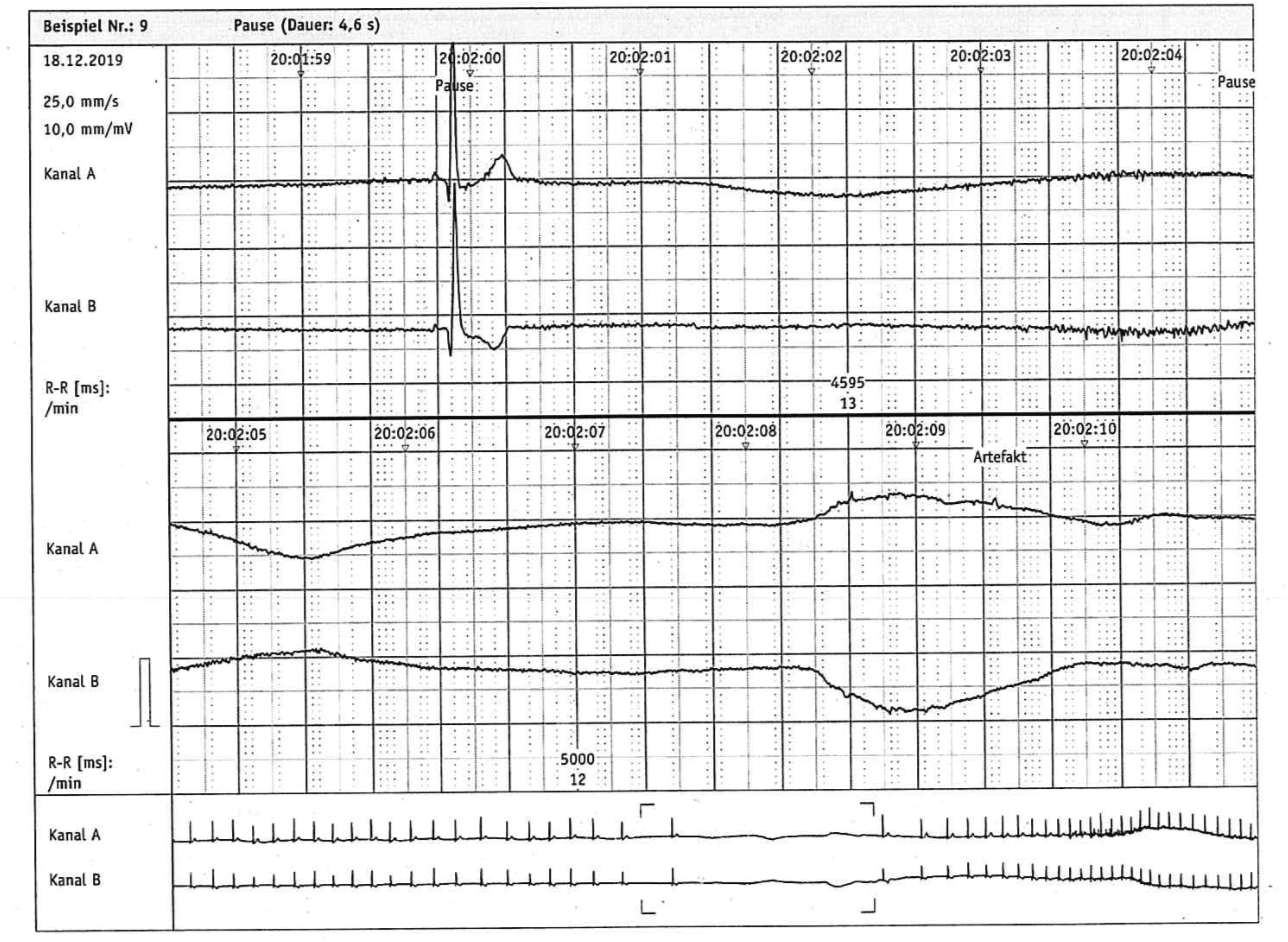 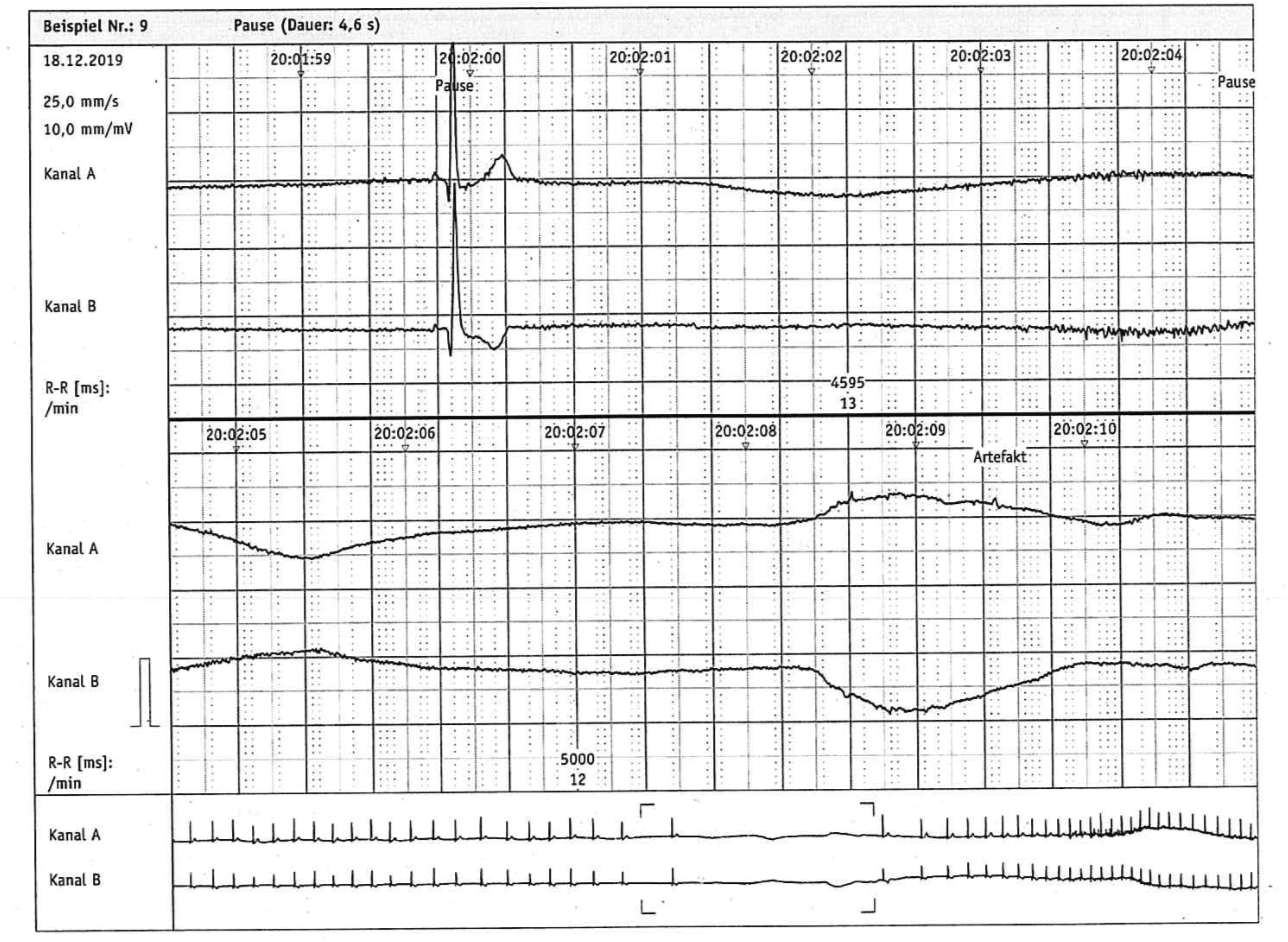 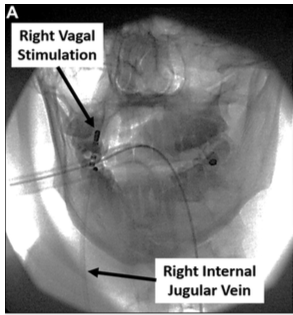 30 Hz (1.800/min)
0.5-1.0 V/kg, 
max. 70V@0.05ms
Vagal stimulation
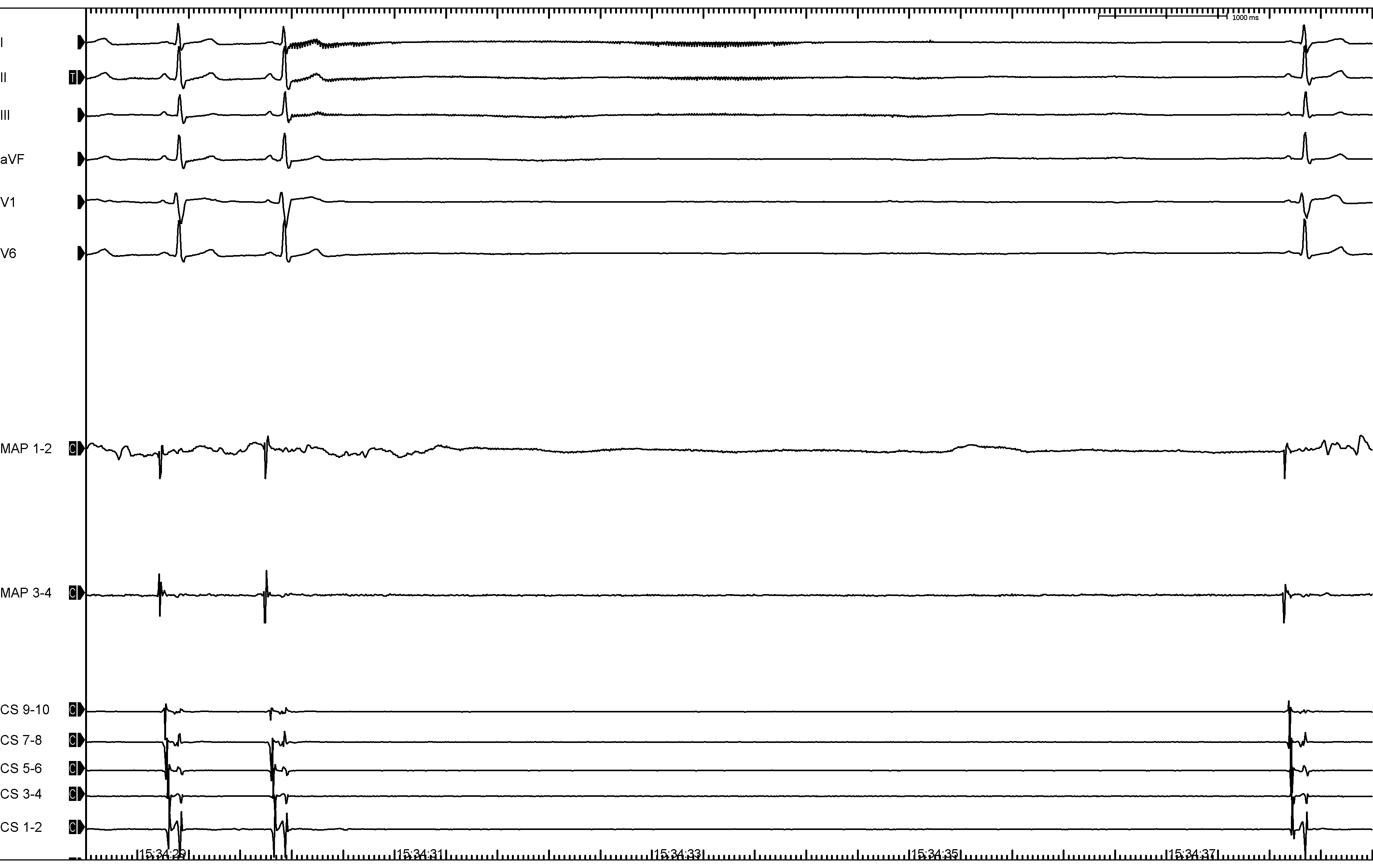 without RA pacing
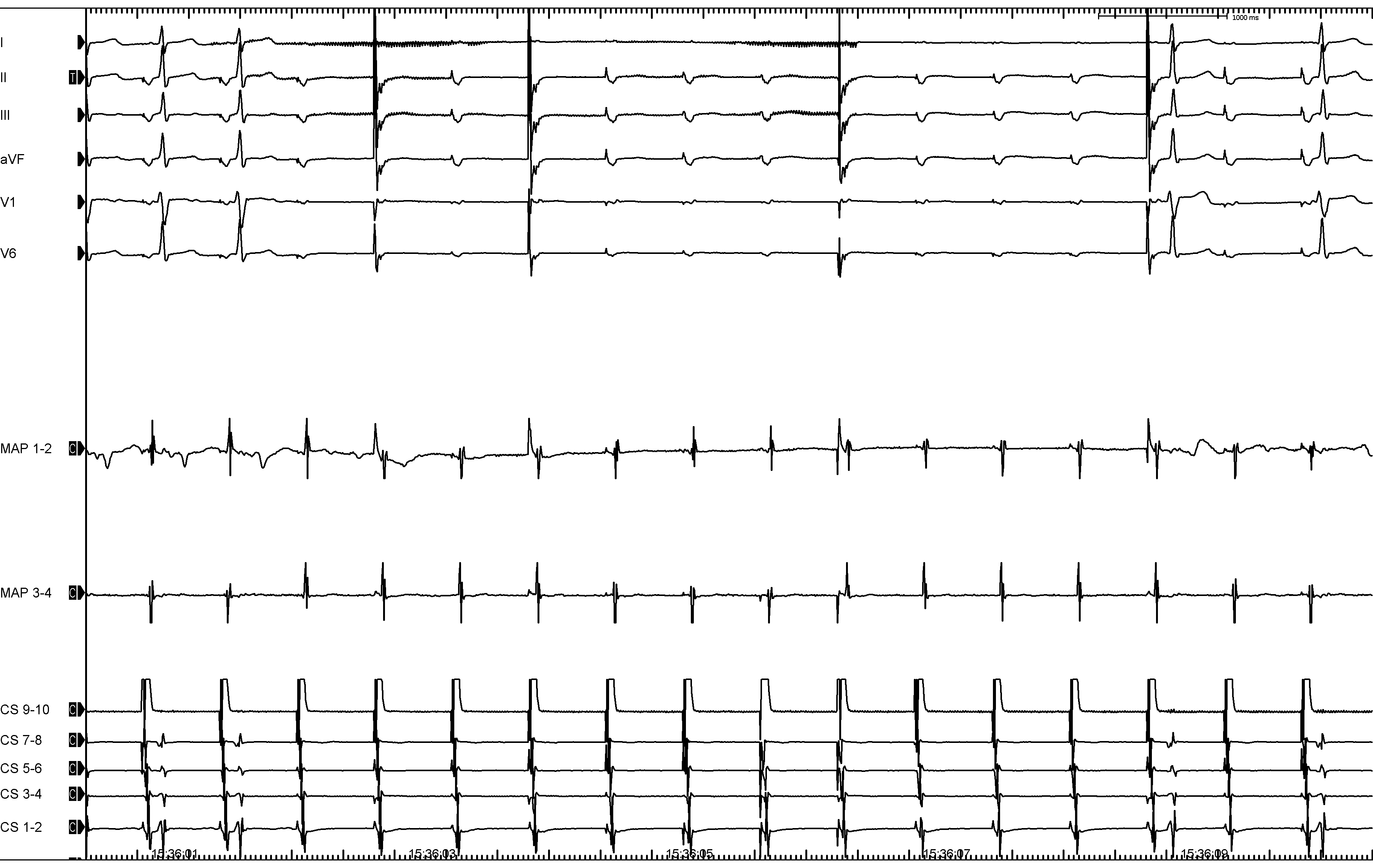 5s
with RA pacing
RF-Ablation in RA
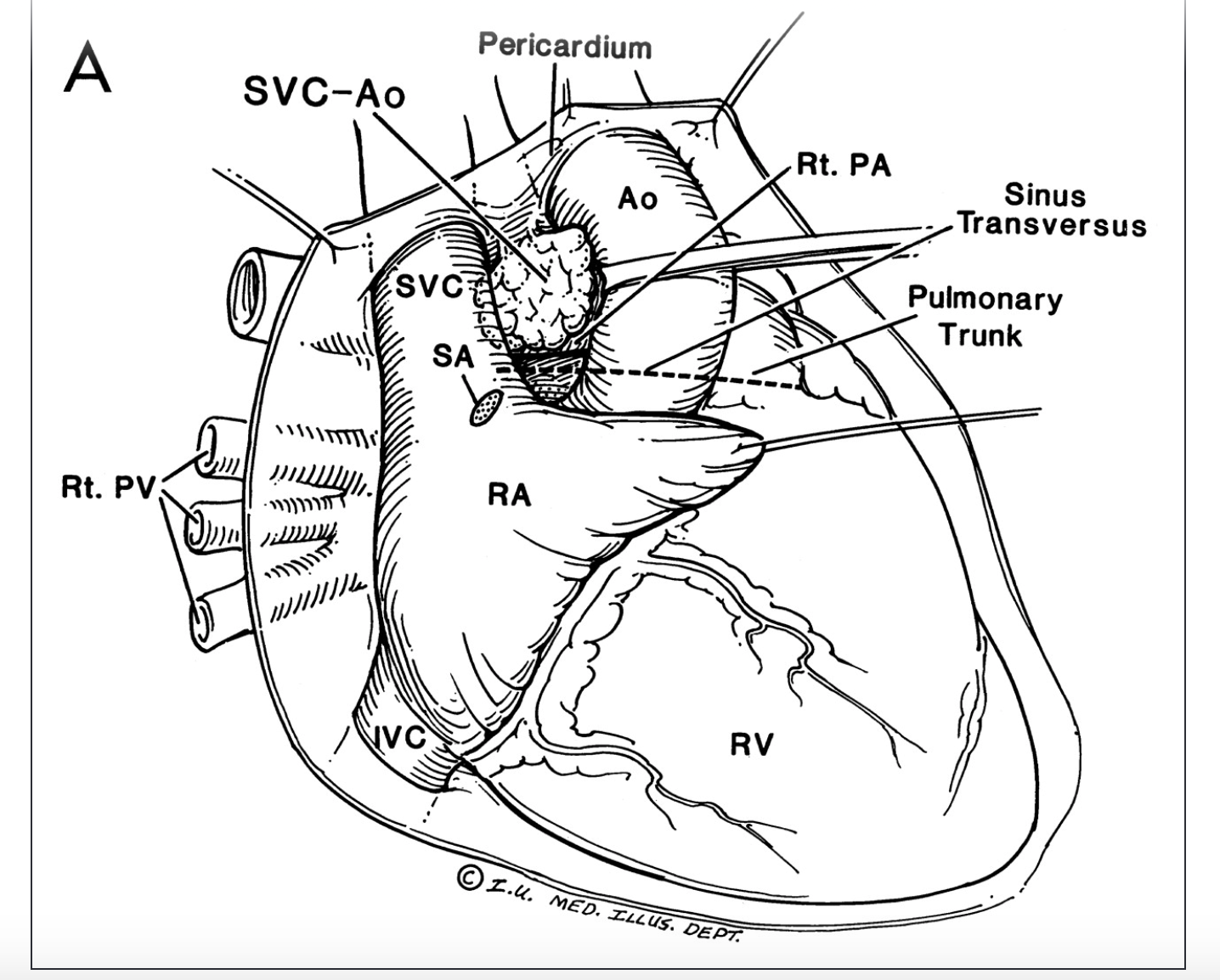 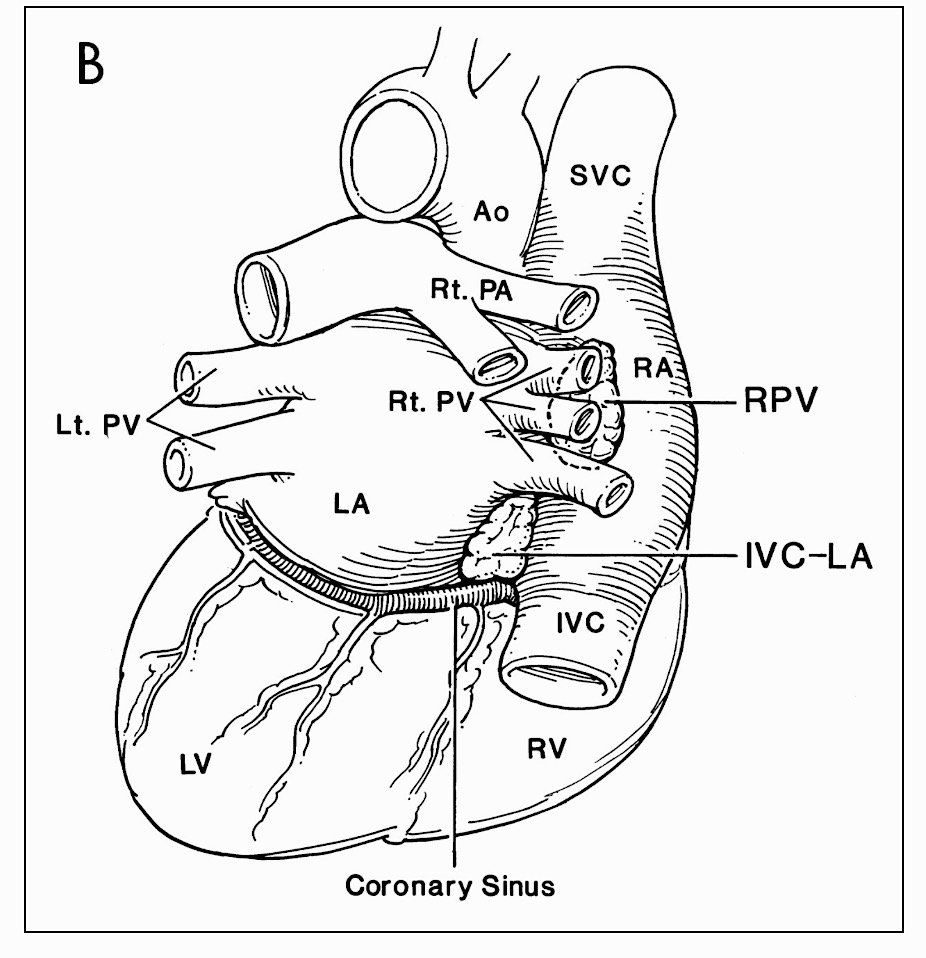 A
B
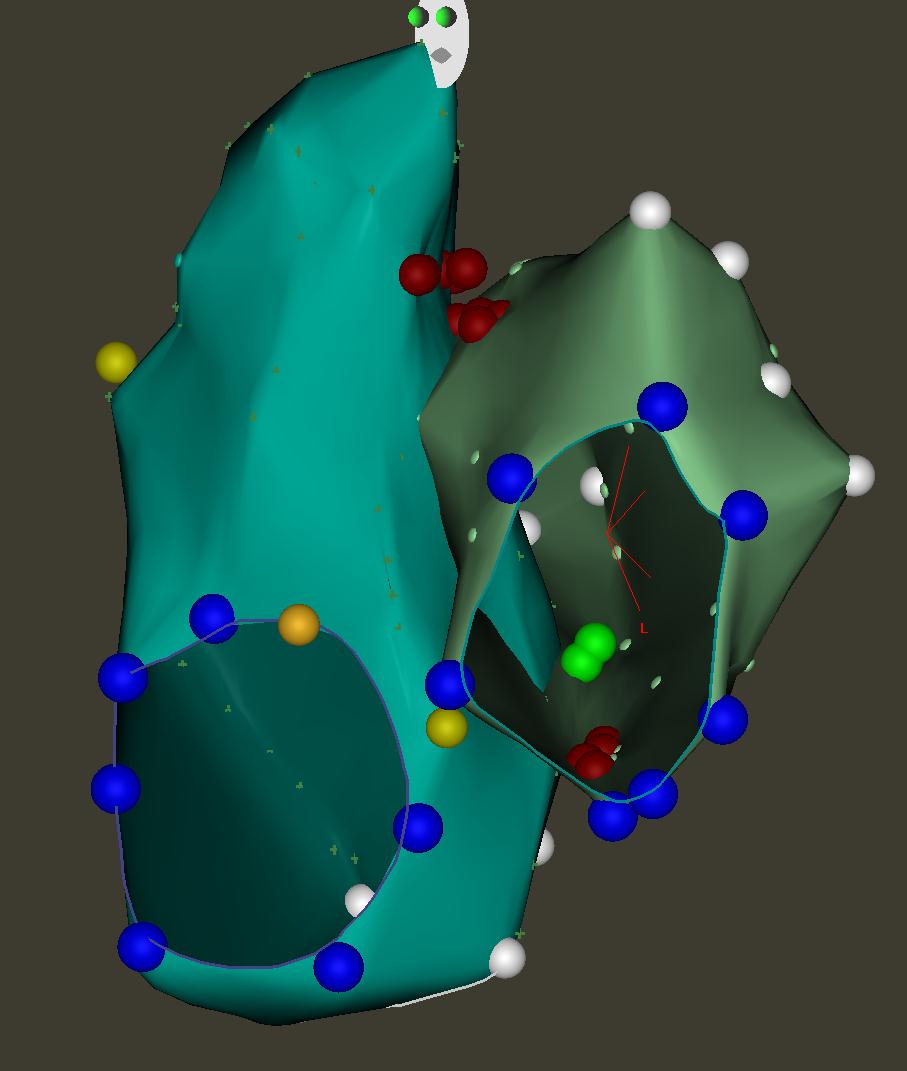 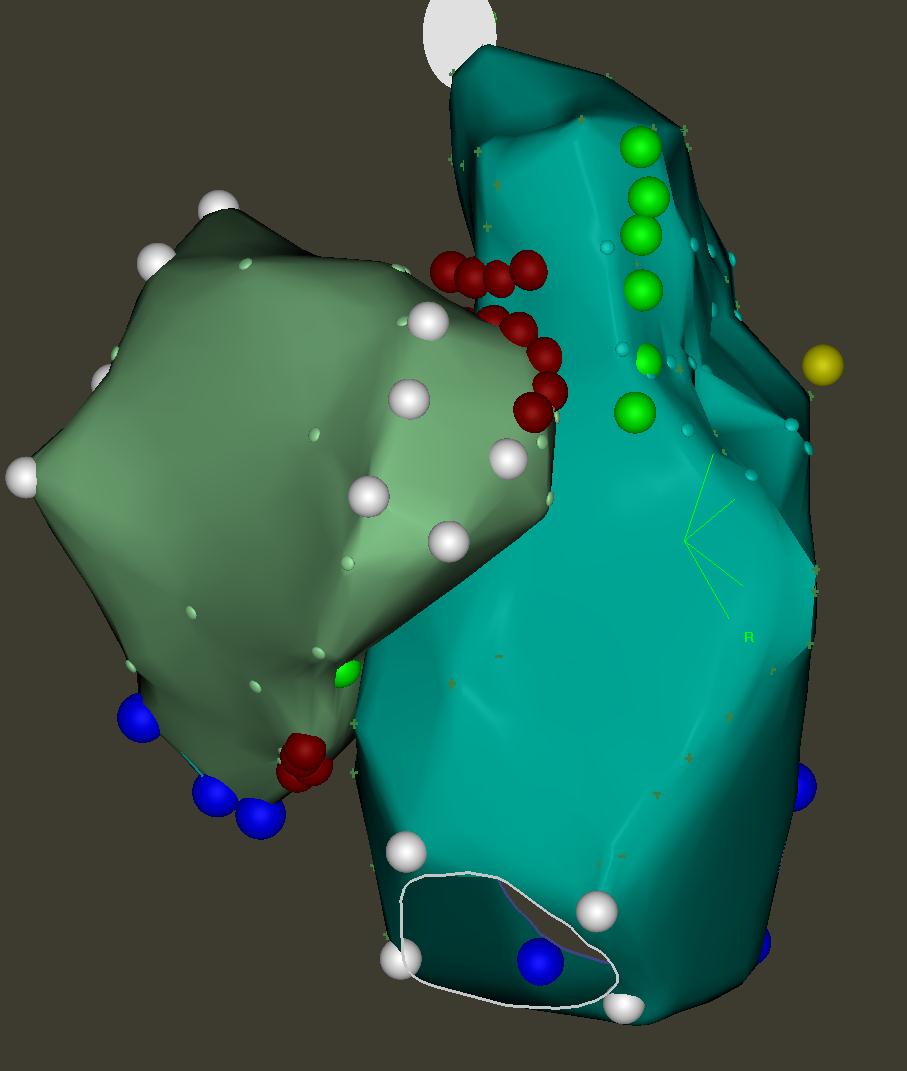 C
Vagal stimulation after RF in RA
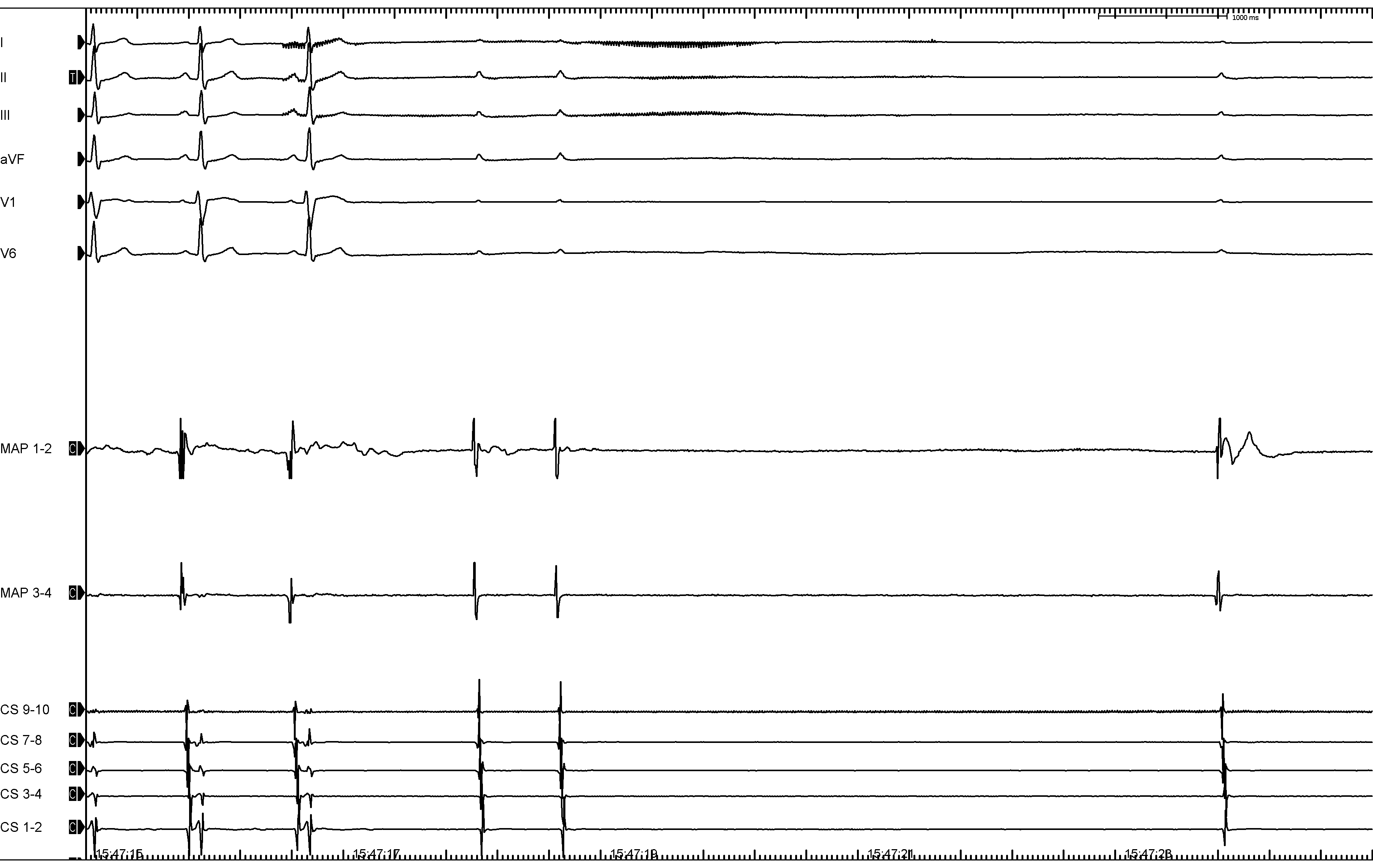 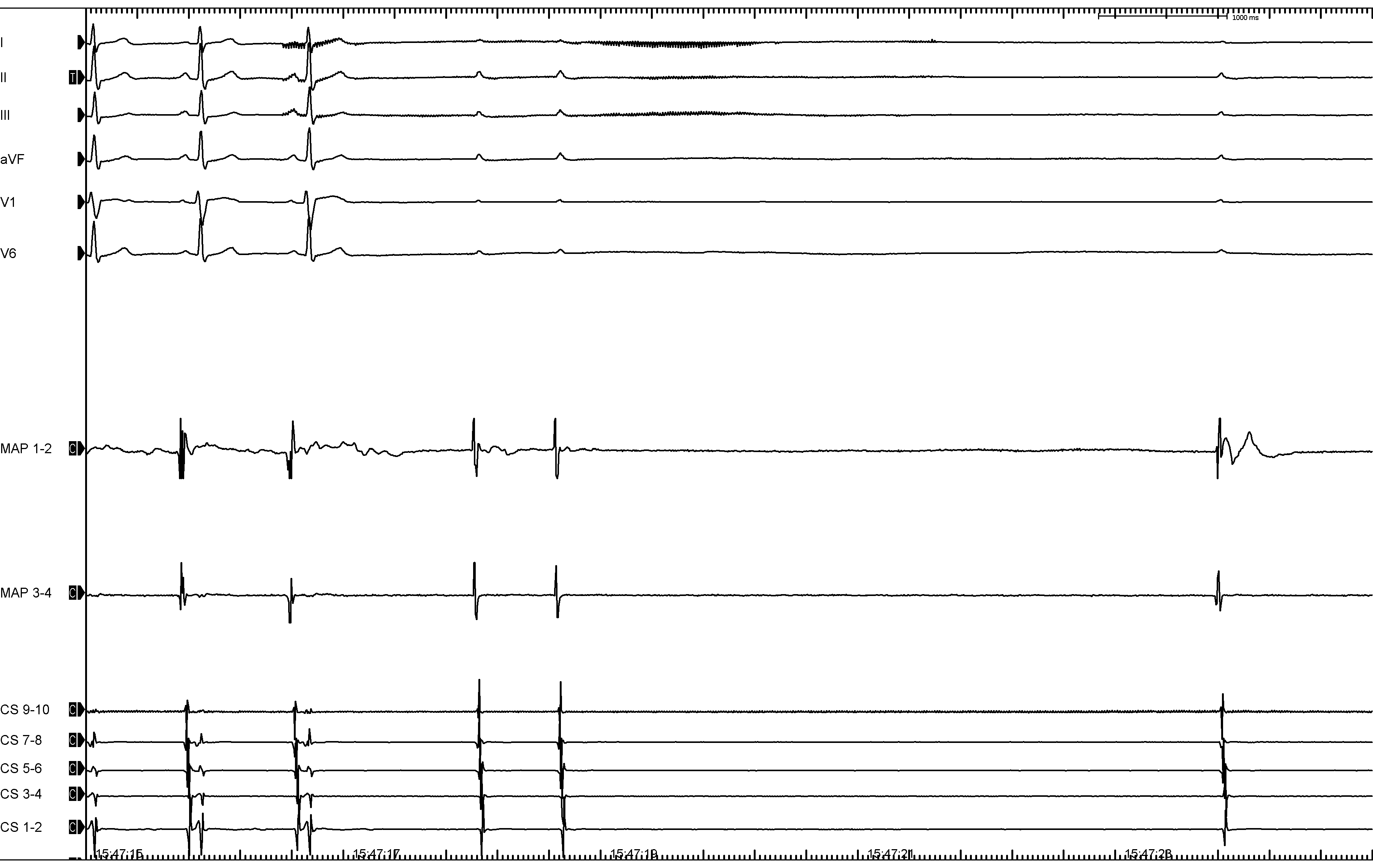 5s
RF-Ablation in LA
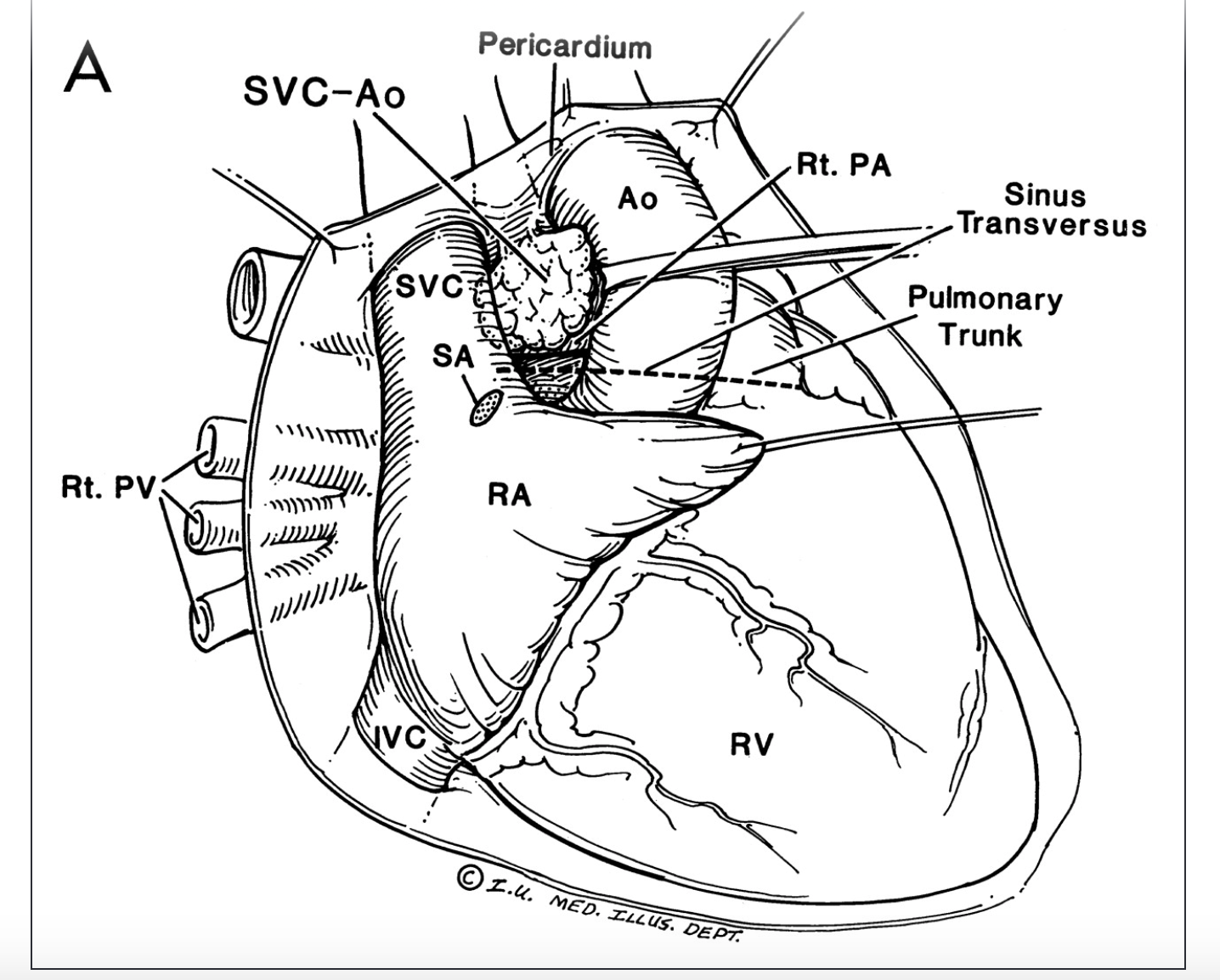 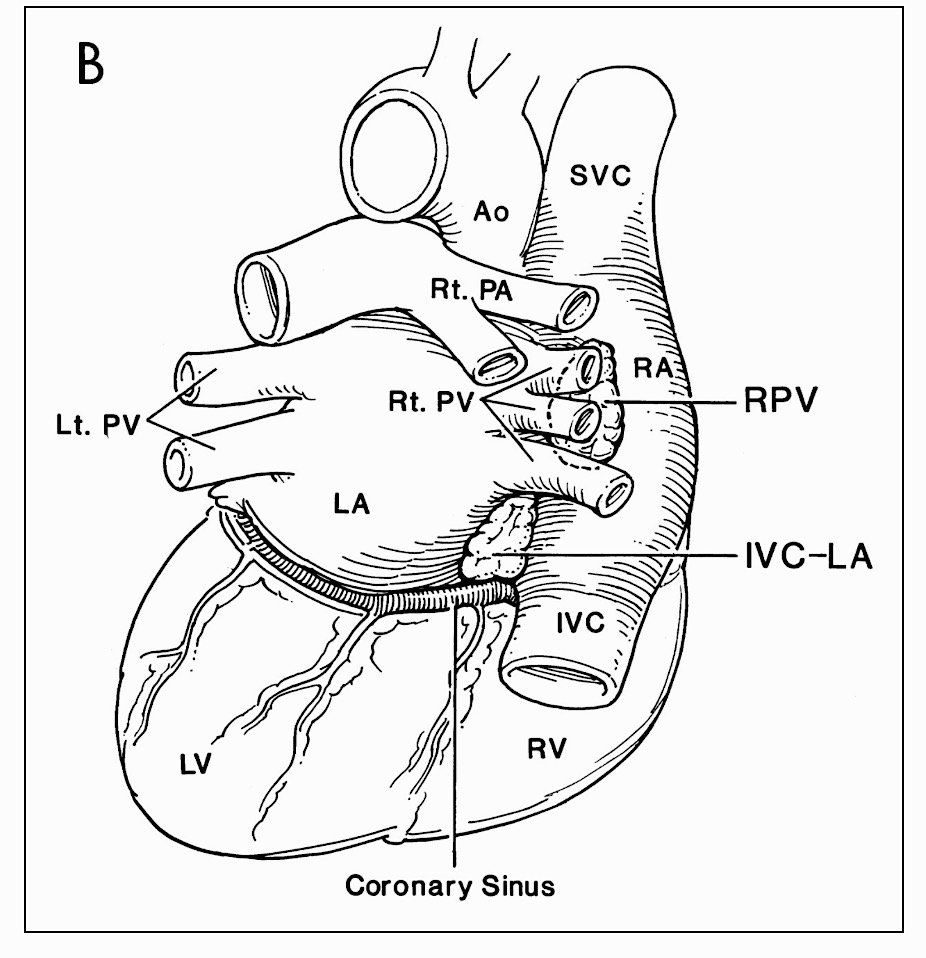 A
B
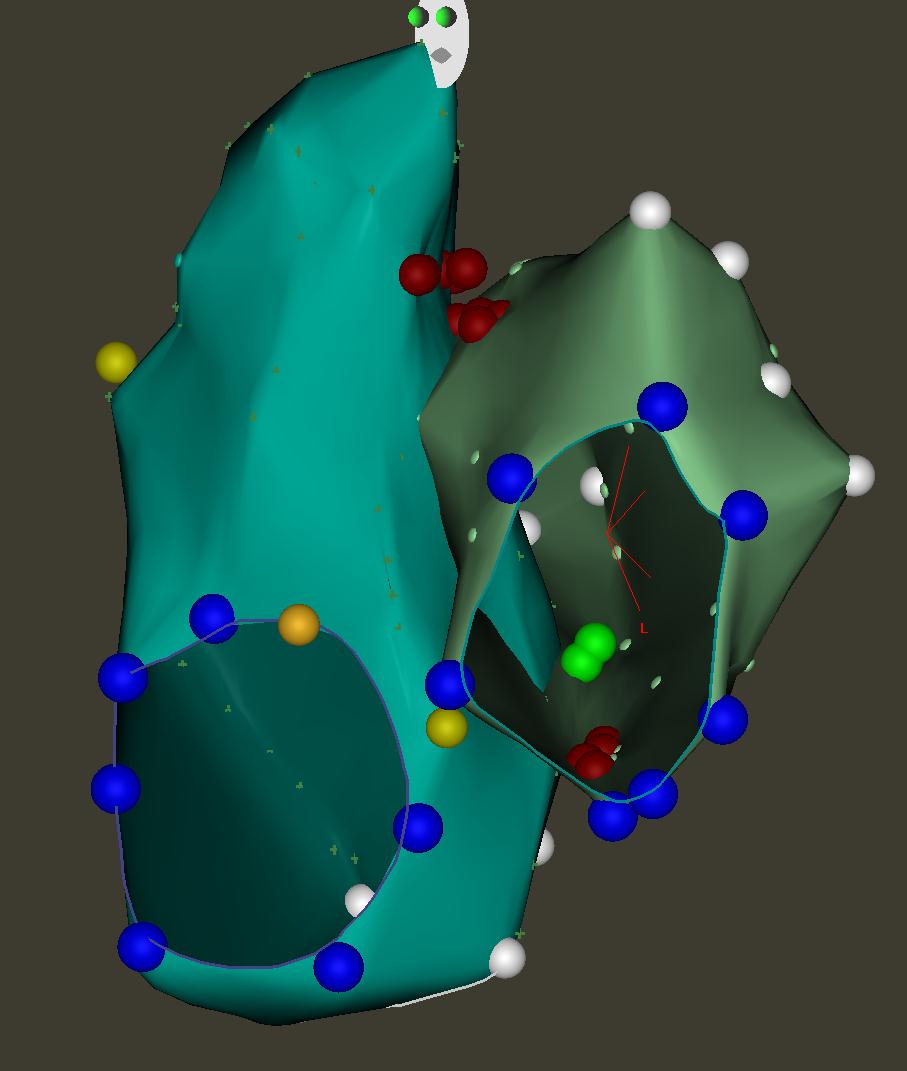 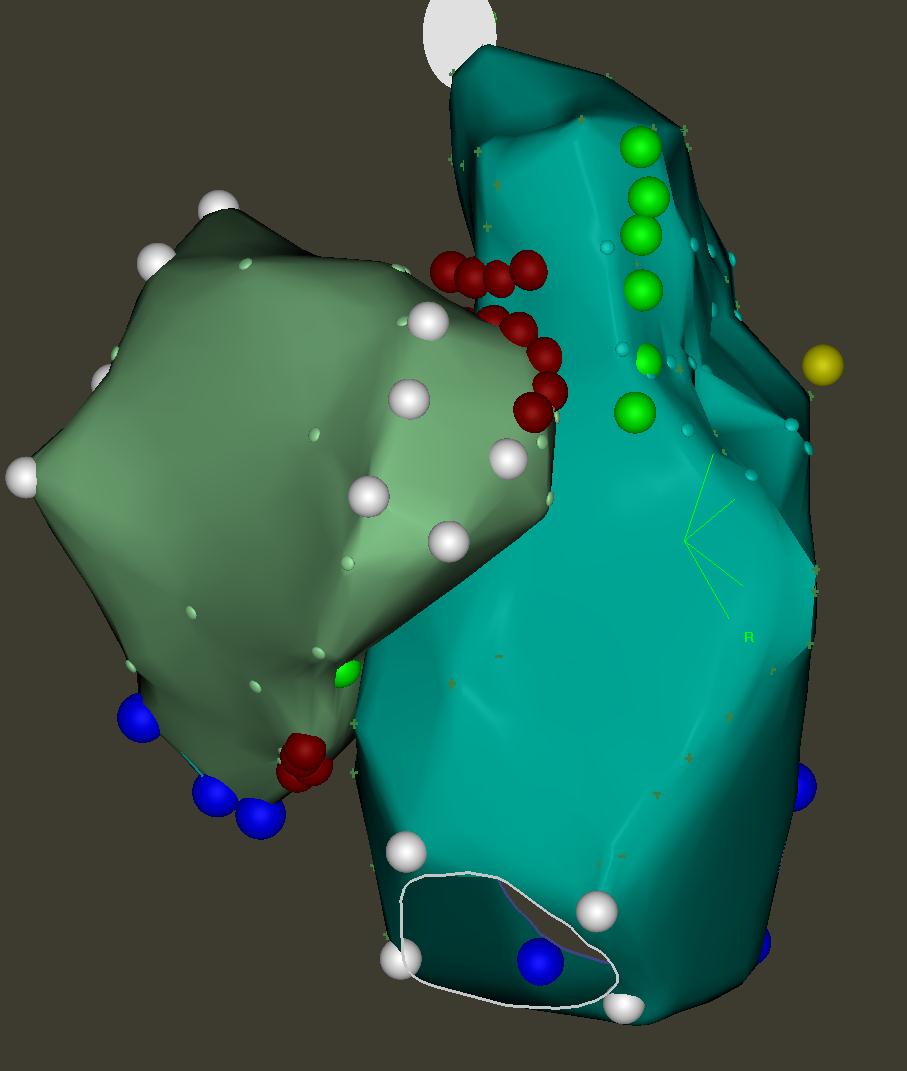 C
Vagal stimulation after RF in RA+LA
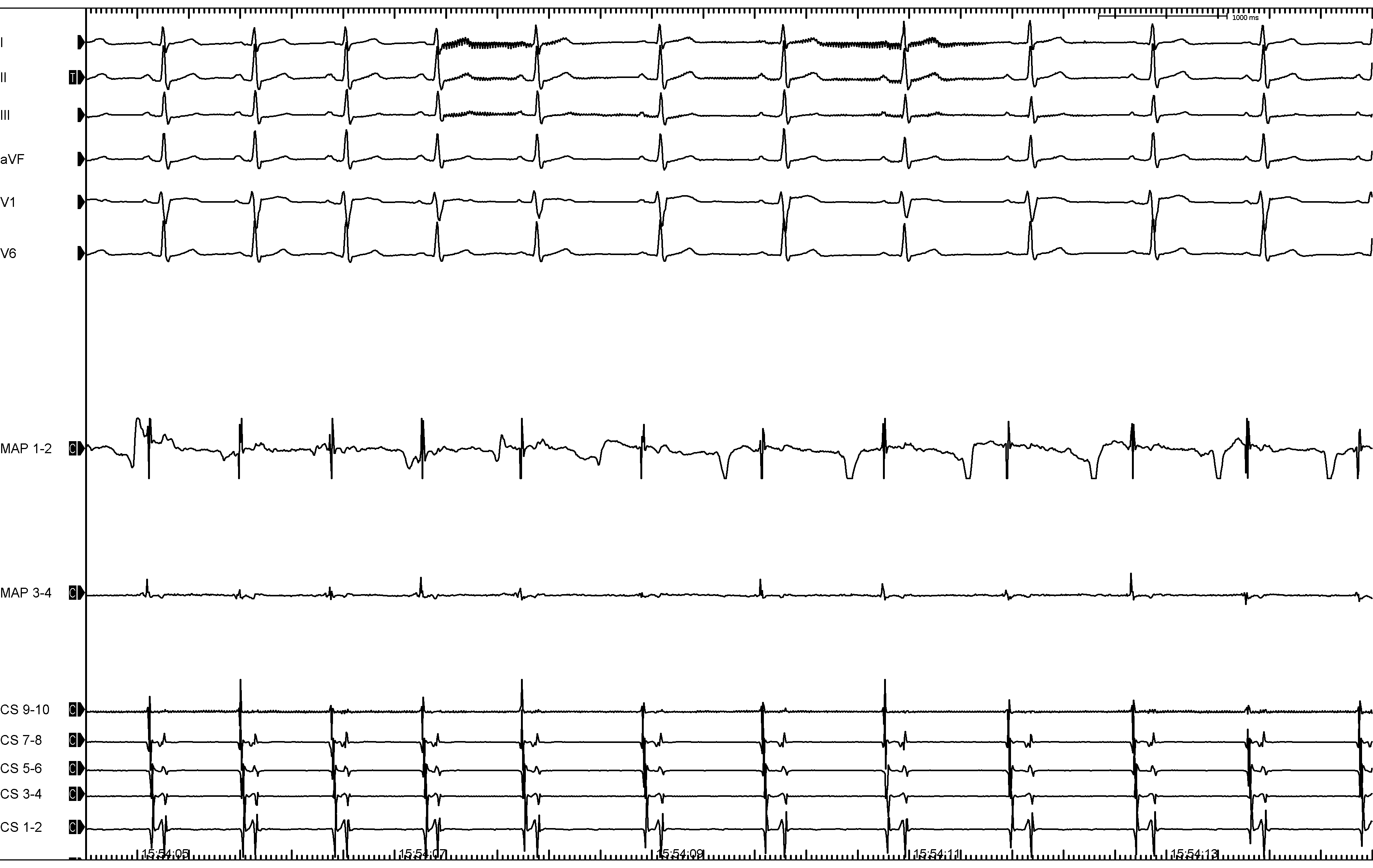 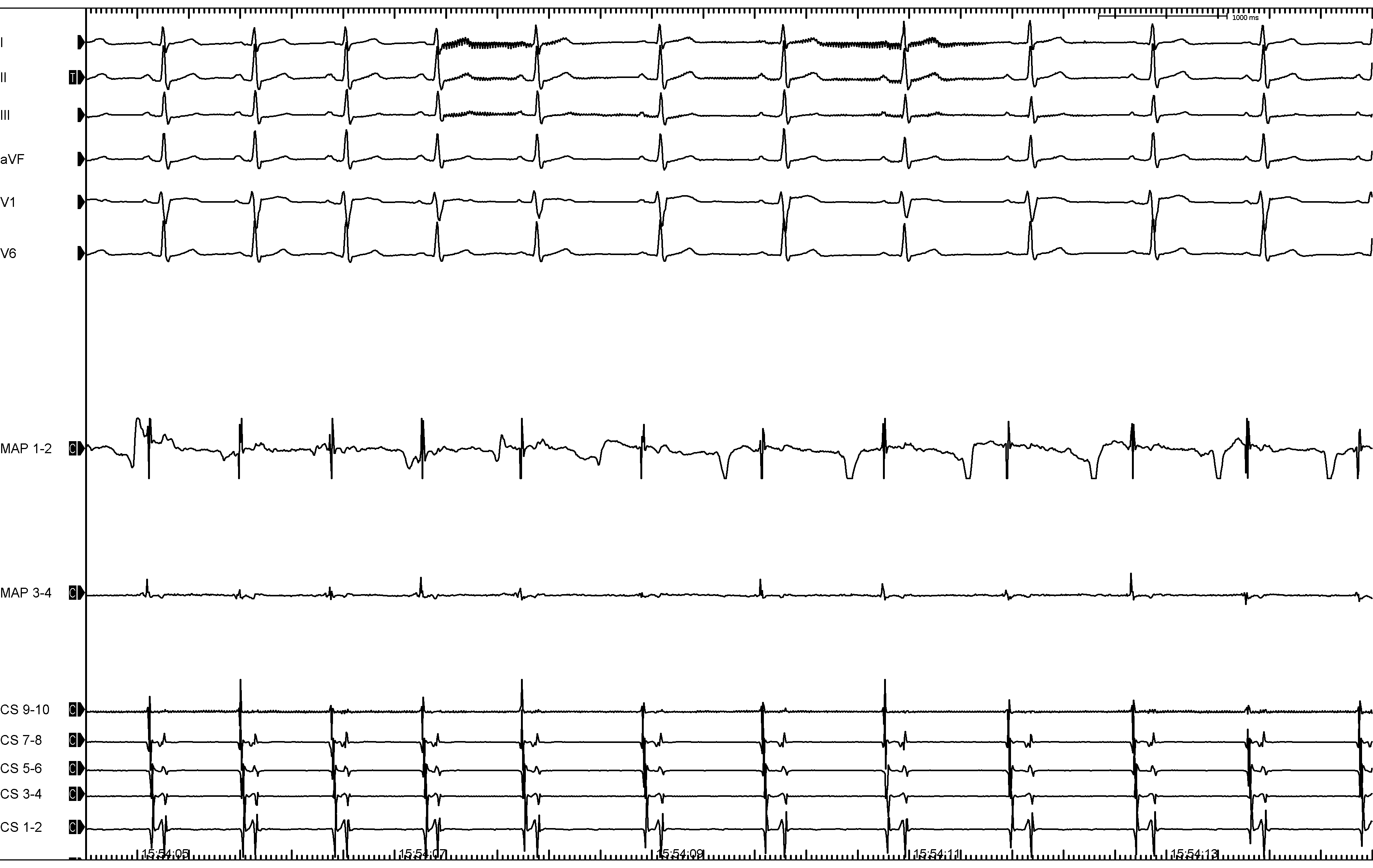 5s
Follow-up after RF ablation
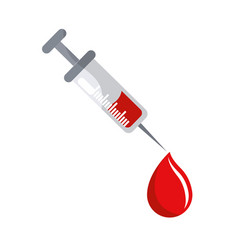 12 months without any symptoms, not even in provocative situations (no nausea/discomfort)
Challenges
How to choose the right patient?
Where/how to perform vagal stimulation?
Can we do without it? Is HR a good endpoint?
What if RF does not eliminate the response?
Long-term effect of sympathetic hyperactivity?
Questions?
Miriam Gravellone, MD
Division of Cardiology, Infermi Hospital 
Biella, Italy
Physiological pacing: the patient
70 year old male with HTN, DM2, HLP
PVI 2018, Re-Do 2019 rate control (perm. AF)
Metoprolol 100 mg bid; Diltiazem 60 mg tid; Apixaban 5 mg bid
Recurrent hospitalizations 
PACE & ABLATE
Decision: RVA vs. His-Bundle pacing
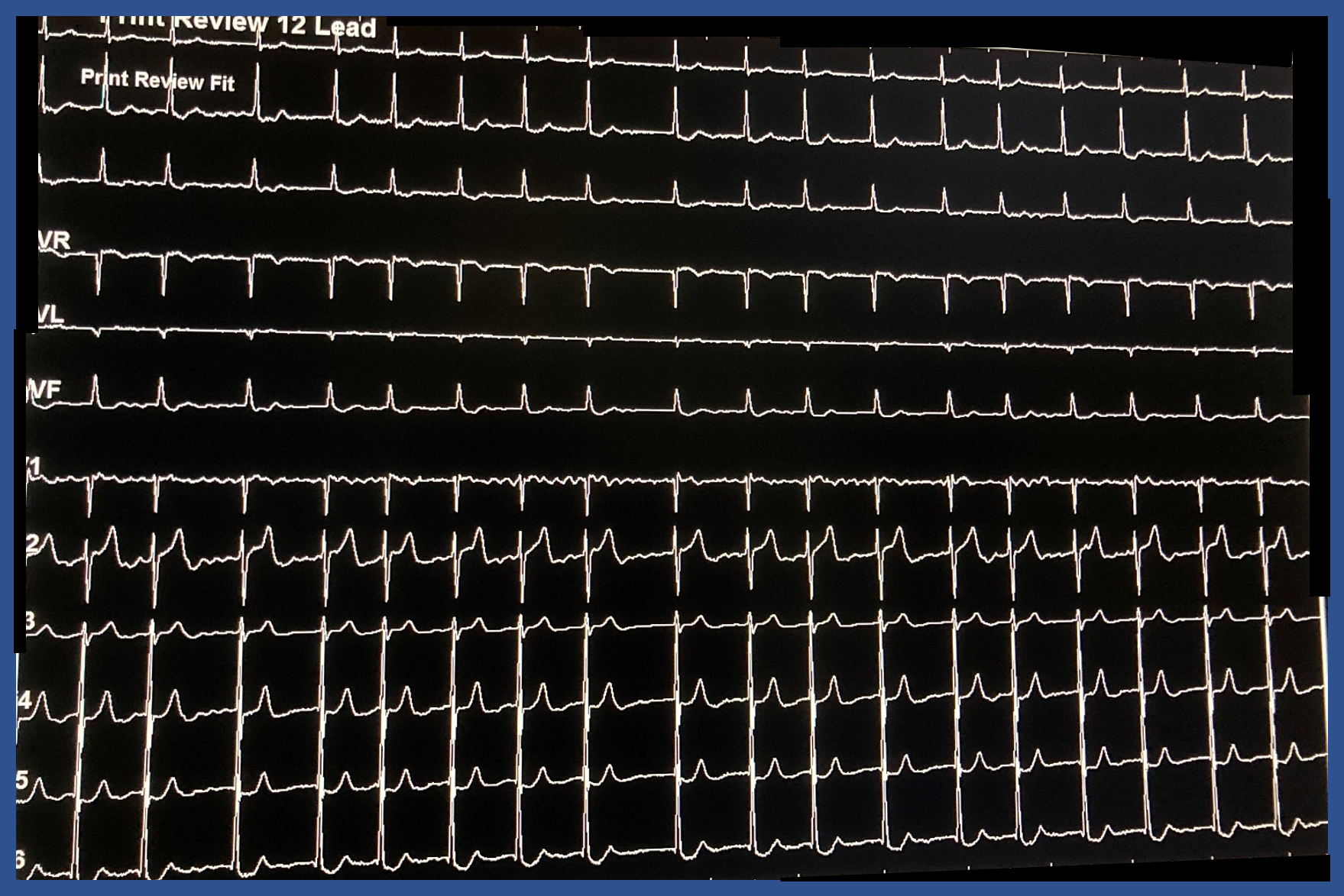 Narrow QRS: 105 ms
Preserved LV-EF: 58%
Expected pacing: 100%
RVA vs. HB pacing
Challenge: How to pace His bundle?
2nd Step: pacing lead Tendril™ (Abbott)
1st Step: diagnostic catheter
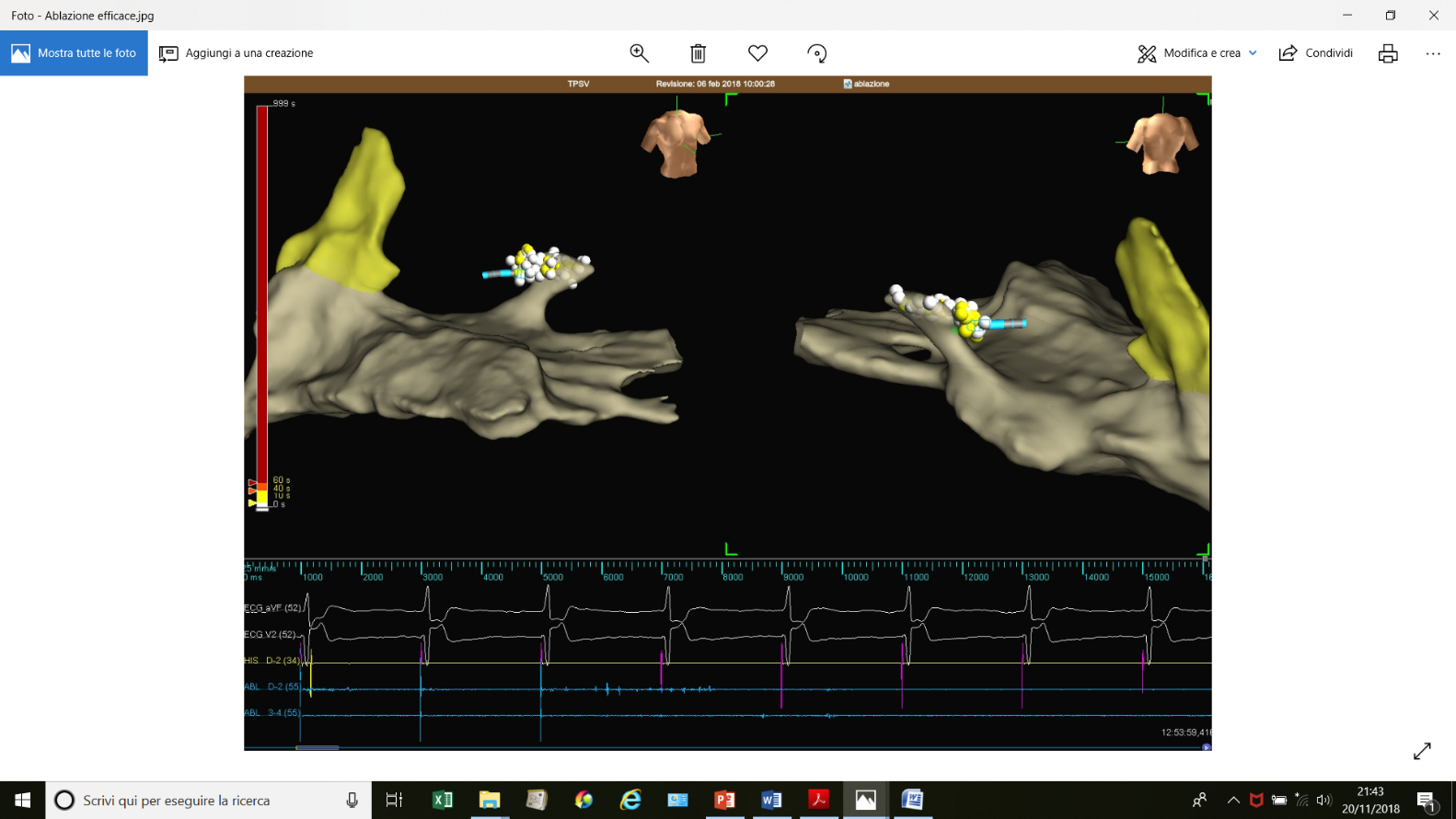 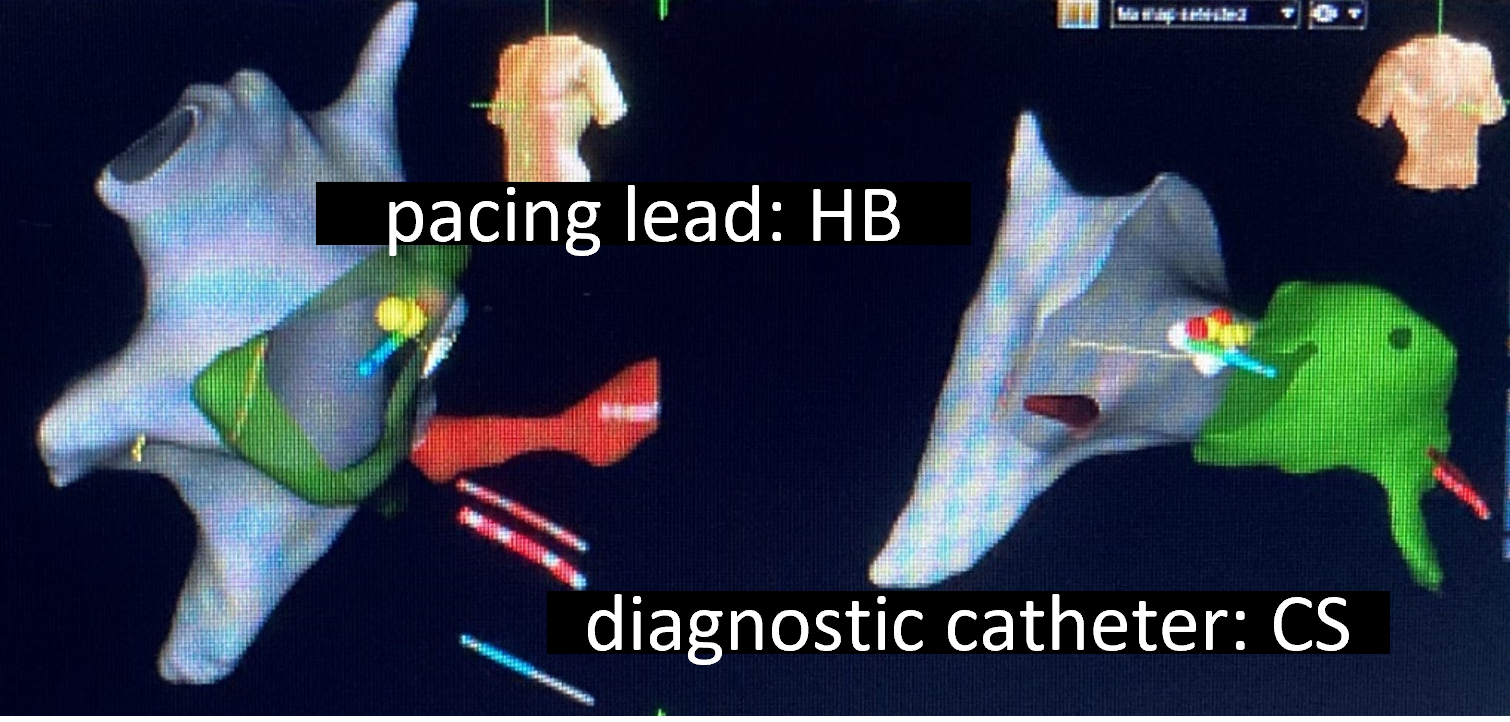 Sensing:  
5 mV
Impedance: 
500 Ohm
Threshold:
1.25V x 1.5 ms
3
1
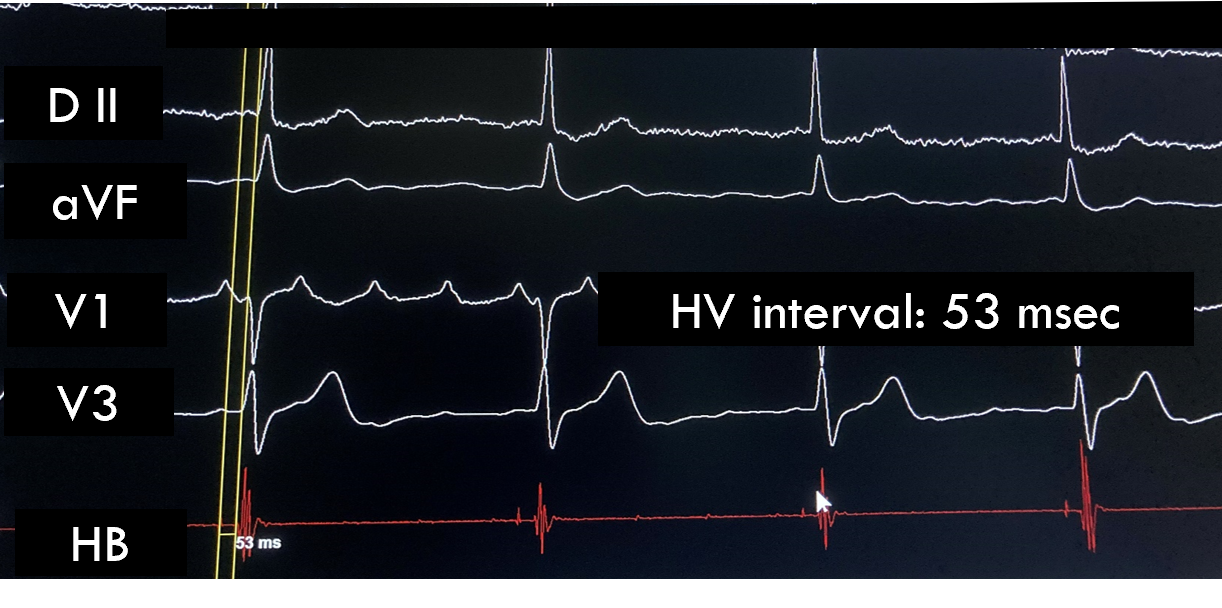 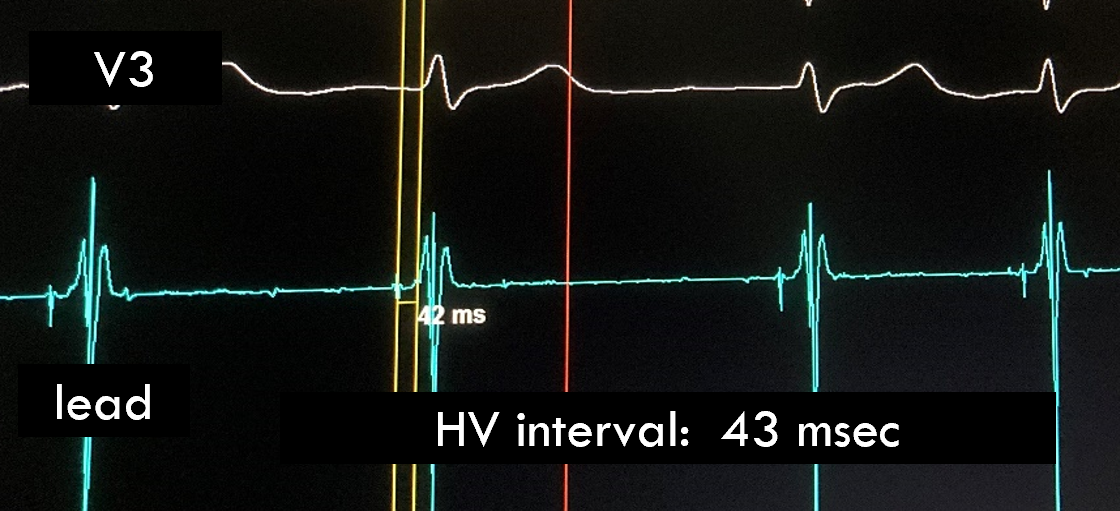 plus 
backup 
apical lead
2
4
Challenge: selective vs. non-selective HBP
Native QRS
Paced QRS
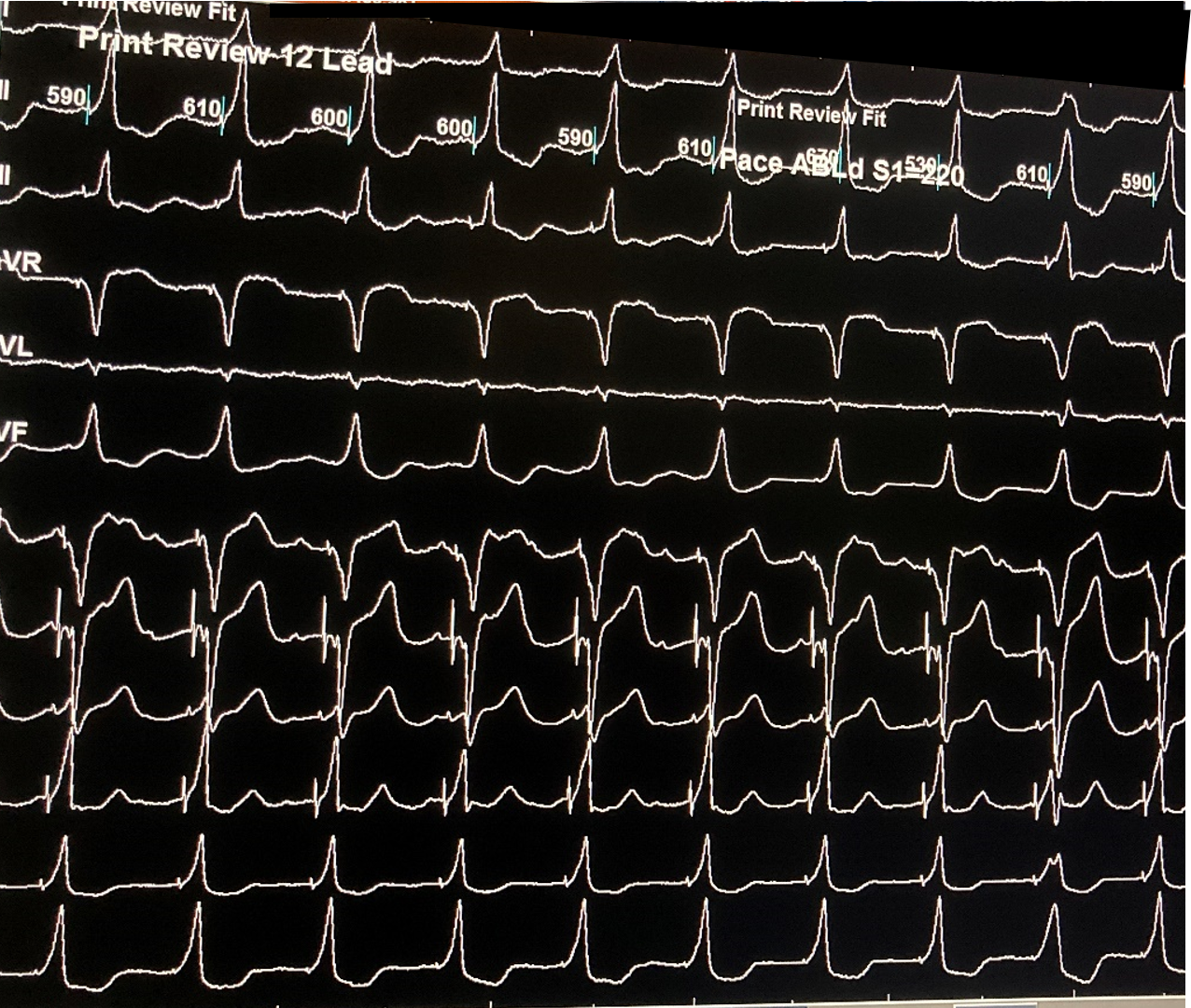 QRS: 110 ms
pseudo-delta wave, 
QRS axis concordance
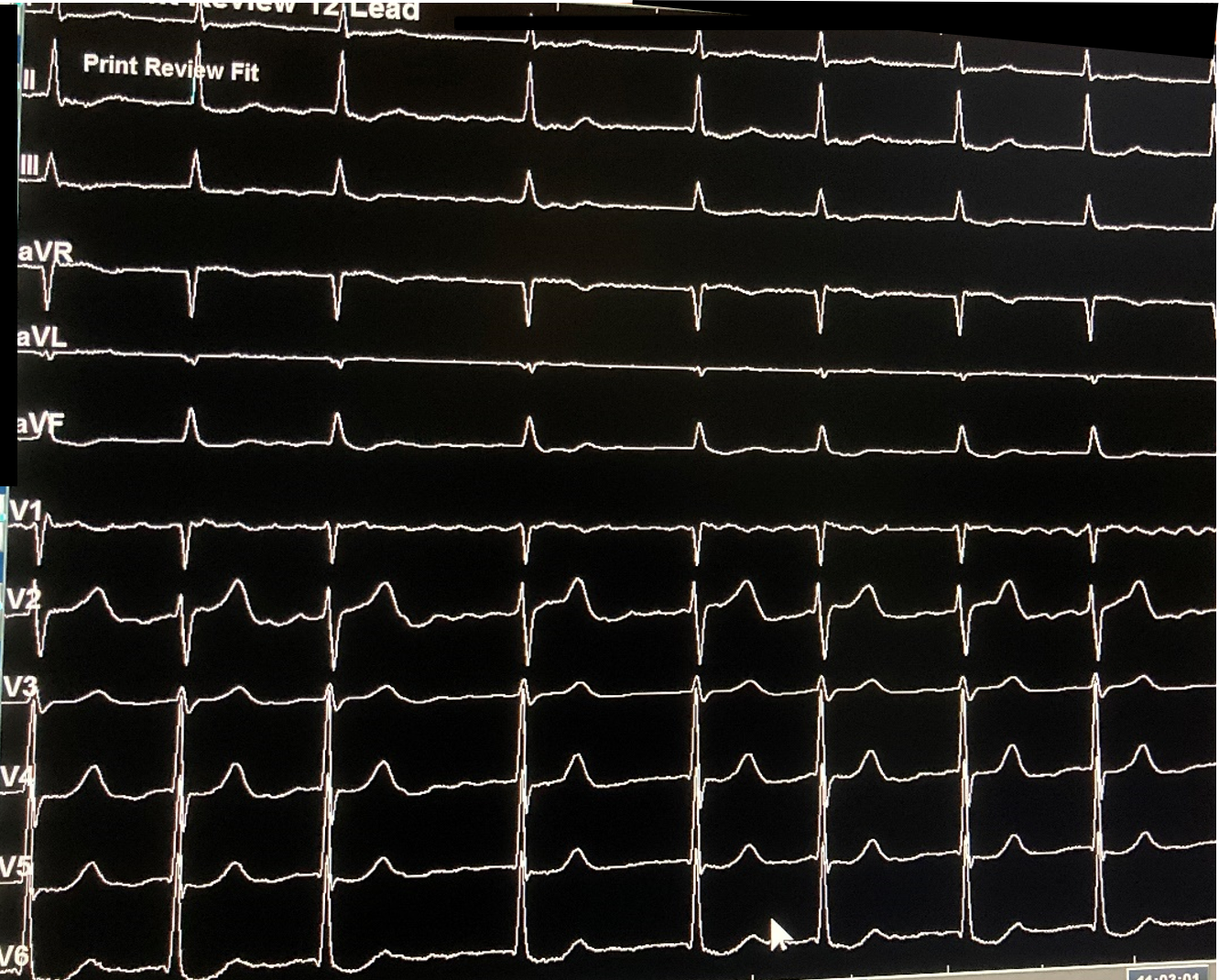 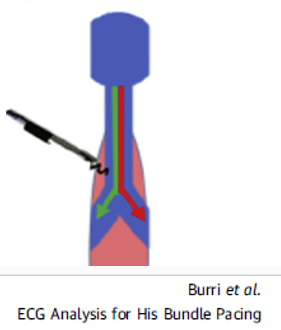 Challenge: selective vs. non-selective HBP
Native QRS
Paced QRS: threshold test/reducing output
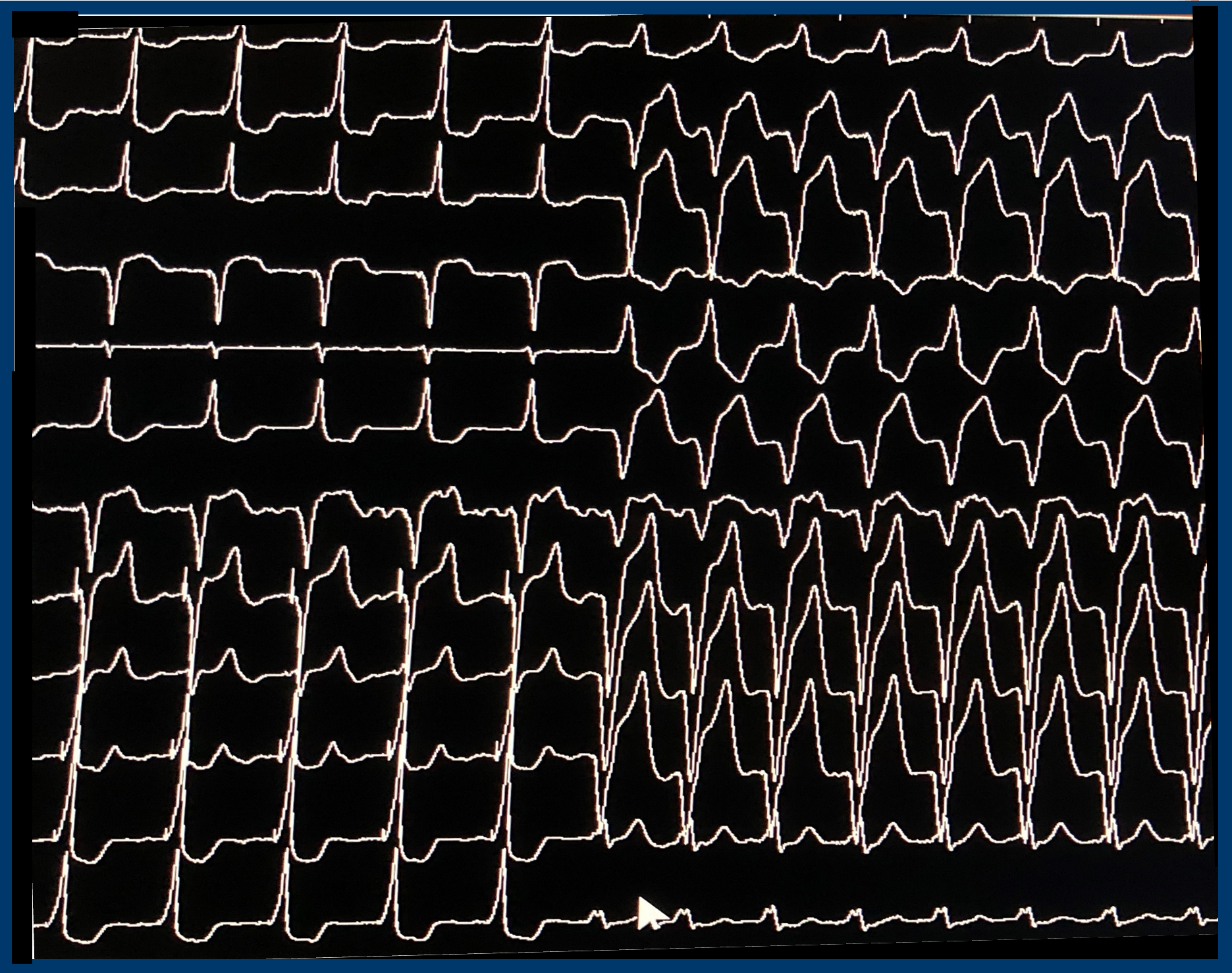 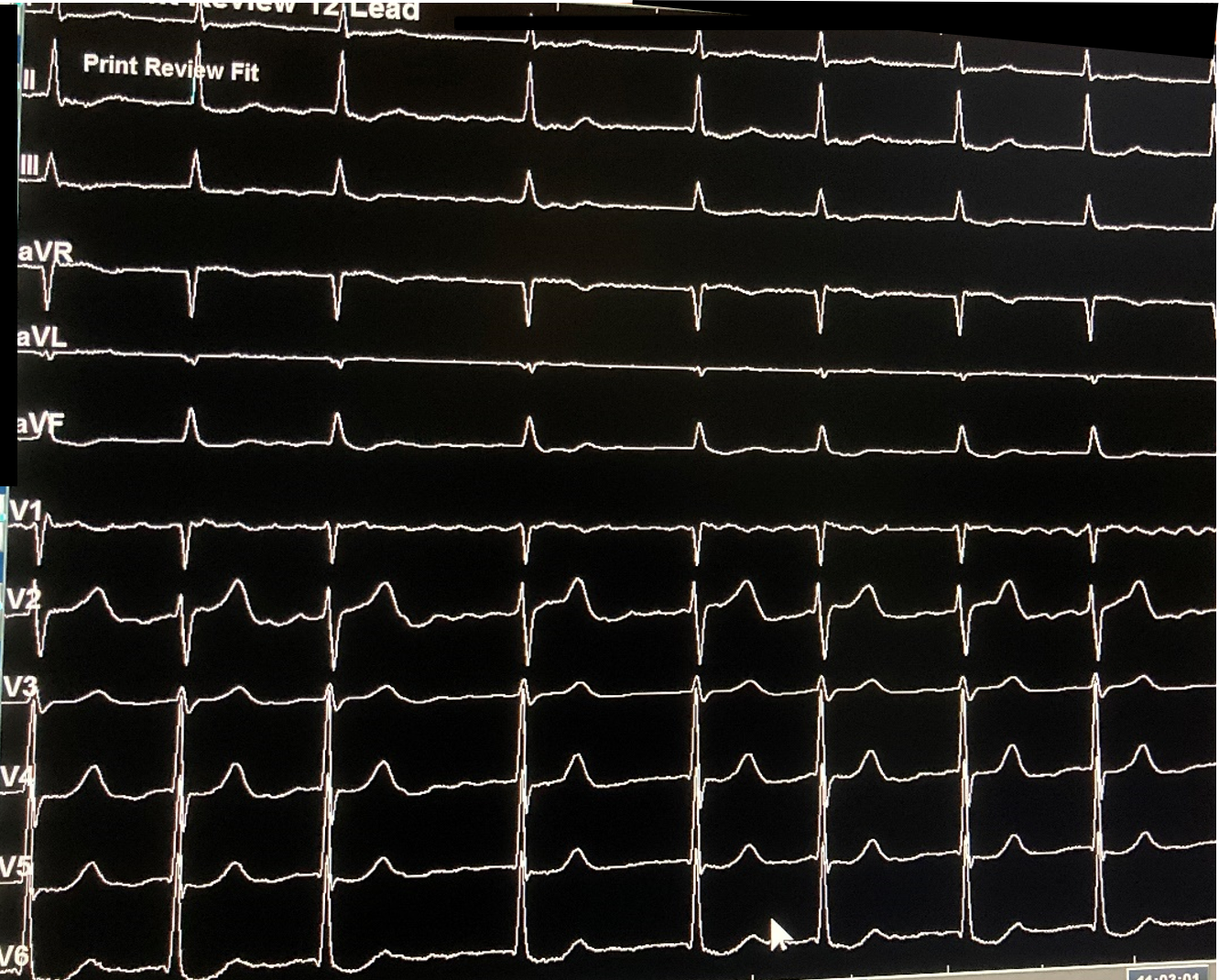 Challenge:  AV junction ablation
3
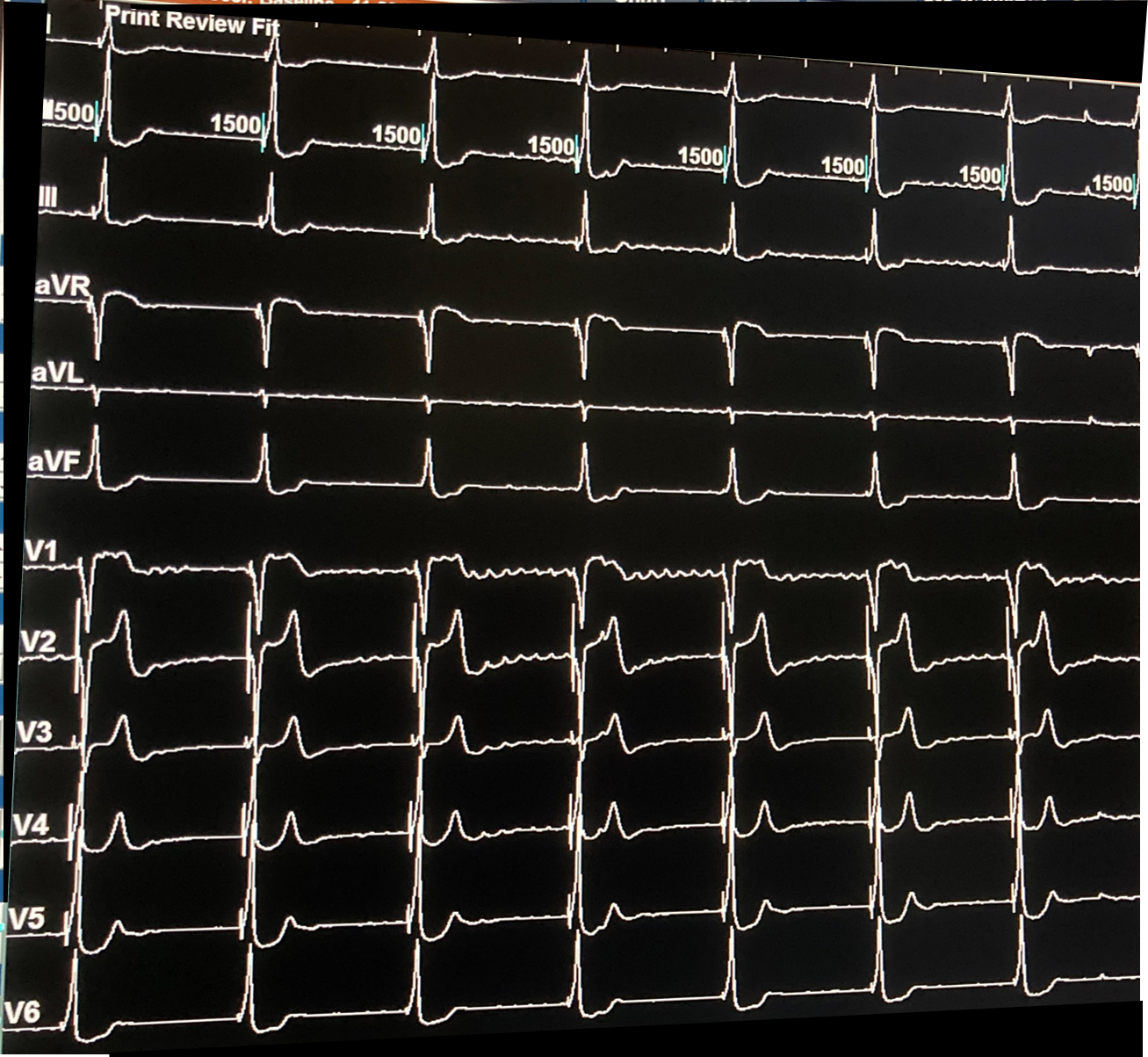 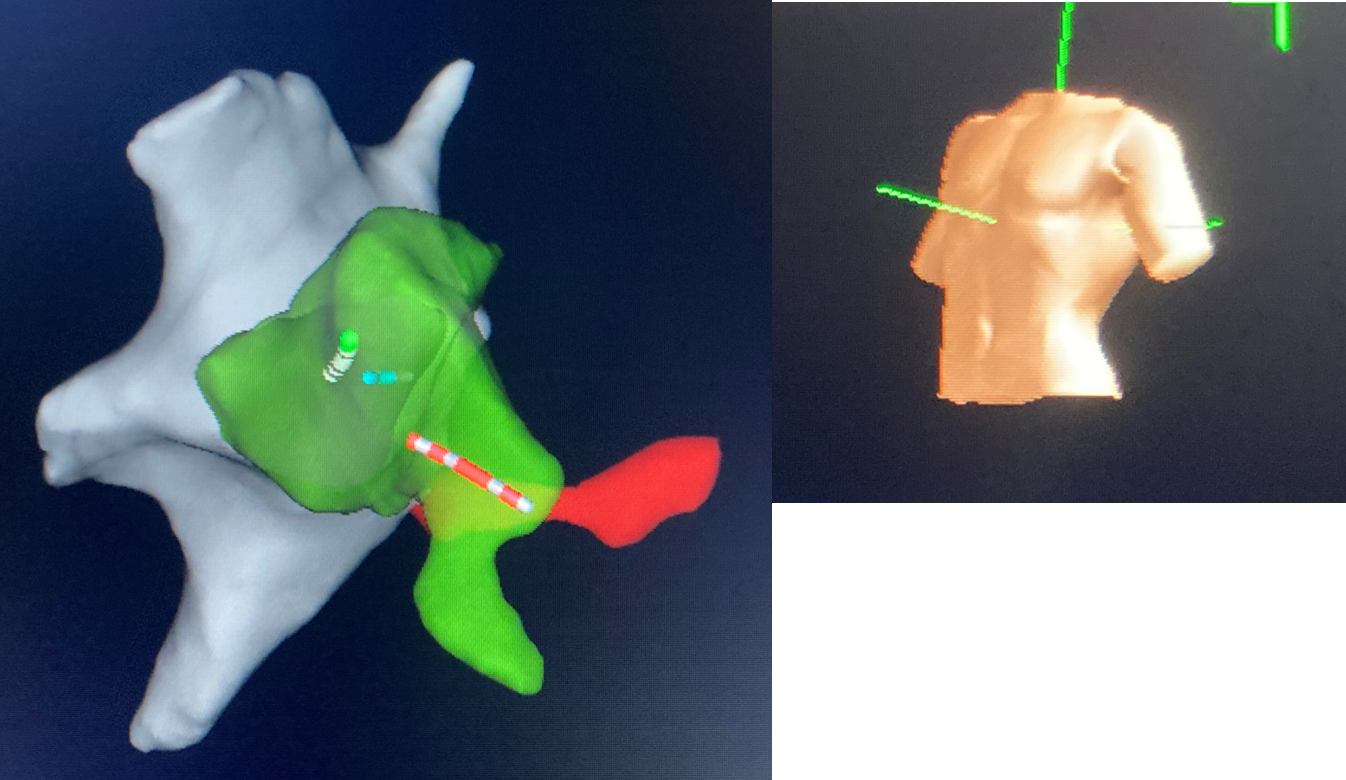 1
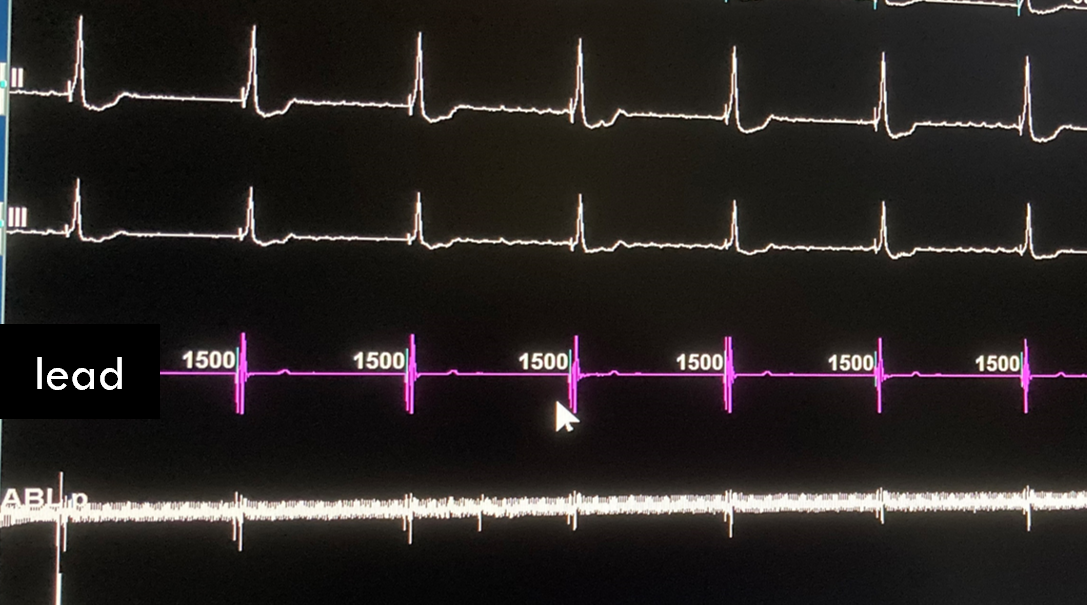 2
Challenge:  device programming
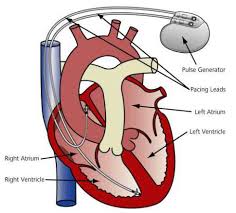 DDDR pacemaker
HB lead connected to atrial port
RVA lead connected to ventricular port
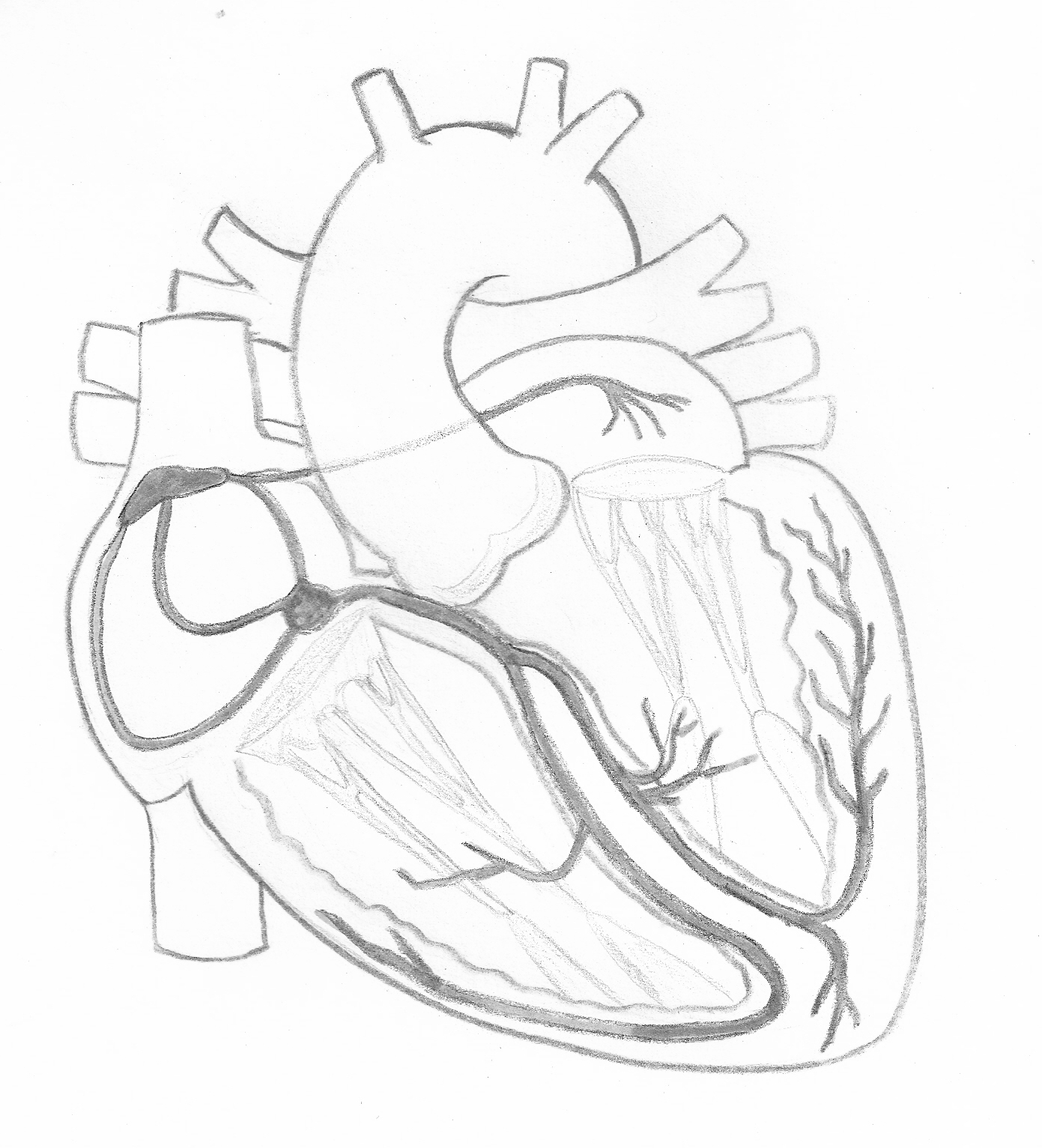 TROUBLESHOOTING
Avoid oversensing sensing only on RVA lead
Avoid unnecessary RVA pacing optimized AV delay
Avoid battery consumption optimized capture (automatic off)
DVIR 60/min (48 Hour periprocedural: DVI 80/min)
AV delay 90 msec  Ap 97%, Vp 1,5%
HB lead capture: 3,5 V x 1,5 msec 
RVA lead capture: 2,5 V x 0,5 msec
Questions?